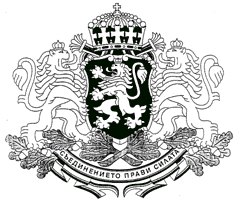 Помилването  като инструмент на националните наказателни политики
д-р Ива Пушкарова, д-р Наталия Киселова,
Стажантски екип при Комисията по помилването 

Българско-германска конференция: 
,,Помилването – репресия и хуманност в съвременните наказателни политики“, 
28-29 ноември 2012 г.
Сравнителноправно изследване на режимите за помилване в 17 европейски държави,2012 г.
Австрия, Великобритания, Германия, Гърция, Дания, Испания, Италия, Норвегия, Полша, Португалия, Румъния, Русия, Турция, Унгария, Финландия, Франция, Холандия
Помилването в Европа
Конституционно право на държавния глава: 
само в Турция принадлежи на Парламента
Помилването в Европа: Приложимост
Помилването в Европа: Приложимост
Помилването в Европа: Политики
Помилването в монархиите
Участие на изпълнителната власт (основен партньор в процедурата):
	- случаите се разглеждат и докладват от членове на правителството / министър на правосъдието
	(Великобритания, Испания, Норвегия, Дания);
	- указът за помилване се приподписва от член на правителството
Участие на съдебната власт:
	- задължително уведомяване на съда и прокуратурата и получаване на предварително становище от осъдилия съд / компетентен прокурор
	(Холандия, Испания)
Участие на народното представителство:
	- задължително предварително съгласие при помилване на министри, осъдени в процедура по импийчмънт / от съда 
	(Дания, Норвегия)
Помилването в републиките
Участие на изпълнителната власт:
	- случаите се разглеждат и докладват от членове на правителството
	(Унгария, Финландия, Франция, Австрия, Италия);
	- задължителна предварителна консултация с правителството / министър
	(Португалия, Гърция)
	- указът за помилване се приподписва от член на правителството
	(Германия, Италия, Румъния, Франция, Италия) 
Участие на съдебната власт:
	-  случаите се разглеждат и докладват от съдебен орган / прокурор
	(Унгария,  Австрия, Полша)
	- задължително уведомяване на съда и прокуратурата и получаване на предварително становище от осъдилия съд / компетентен прокурор
	(Финландия, Франция, Италия)
Участие на народното представителство:
	- задължително предварително съгласие при помилване на министри, осъдени в процедура по импийчмънт / от съда        (Гърция)
	- Правото на помилване се упражнява с решение на Парламента, прието с мнозинство от 3/5 от списъчния състав на народните представители (Турция)
Общи изводи
Монархът е по-ограничен при упражняване на правото на помилване от президента. В републиките типично функционират специални съвещателни органи (Комисии по помилване), изразяващи относително по-голямата автономия на президента.
При упражняване на правото на помилване в монархиите по-съществена роля има правителството, а в републиките – съдебната власт. В републики със силни монархически традиции участието на двете власти е относително равнопоставено.
Ограниченията върху правото на помилване, породени от намеса на различни власти в процеса на вземане на решение, зависят не само от формалната правна уредба, а и от реалната конституция (степента на развитие на неоконституционализма). В държави в по-напреднал стадий титулярът на правото на помилване е независим при упражняването му. В другите държави процедурното участие на изпълнителна и/или съдебна власт води до изземване на правото в различна степен, като решението за помилване в някои държави реално се взема извън държавния глава.
Общи изводи
Приложението на помилването към наказания, наложени при импийчмънт, и автономността на президента при упражняване на правото на помилване зависи от конституционната връзка на държавния глава с изпълнителната власт:
В държави, в които държавният глава се счита близък до или част от изпълнителната власт, помилването:
е неприложимо към наказания, наложени при импийчмънт, на високопоставени държавни служители, които обичайно принадлежат към изпълнителната власт;
се интерпретира като правомощие на орган на изпълнителна власт. 
В държави, в които държавният глава не се счита близък до изпълнителната власт, помилването:
не е формално ограничено с оглед процедурата, в която е наложено наказанието, и качествата на наказаното лице;
се интерпретира като лично право на държавния глава.
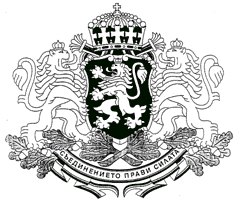 Благодарим за вниманието!
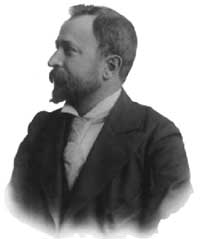 ,,Милостта побеждава по други закони...
	Наказанието и неговий размер се диктуват не само от възмездието за извършеното деяние, но и от обществената полза; а тази полза, ако в някои случаи изисква примене-нието на закона във всичката му строгост, в други случаи диктува мекост и милост…
	Надеждата, която питае затворникът, че от неговото разкайване, от доброто му поведение зависи да получи смекчение или отмяна на наказанието, много повече може да повлияе на неговото поправяне, отколкото най-тежкото наказание...”
Алеко Константинов, из хабилитационен труд „Правото за помилване по повод на новия наказателен закон“, защитен за постъпване като преподавател по наказателно право в ЮФ на СУ, година преди смъртта му през 1897 г.